表單命名
點選「無標題表單」
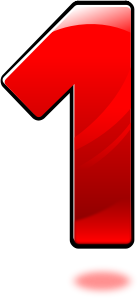 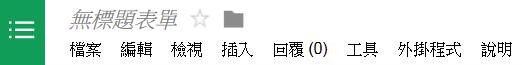 2
重新命名表單
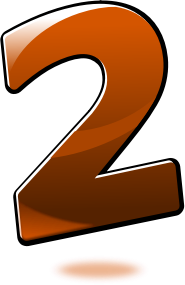 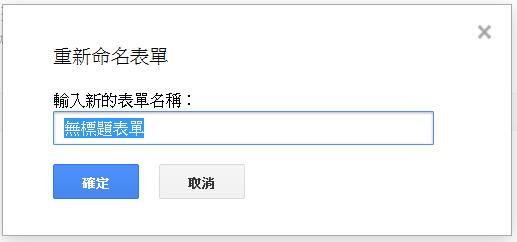 3
輸入表單名稱，點選「確定」
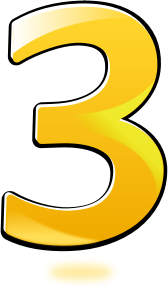 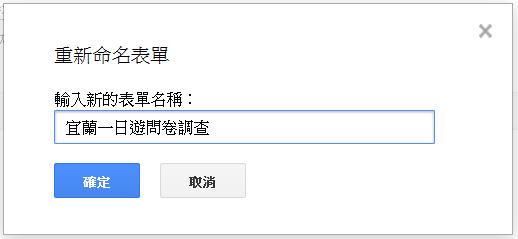 4
重新命名
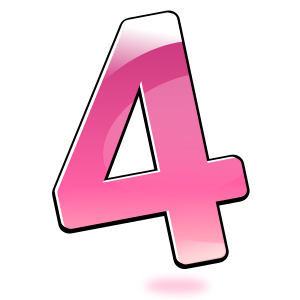 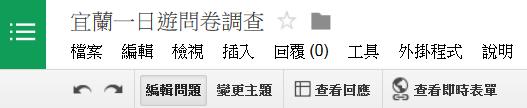 5